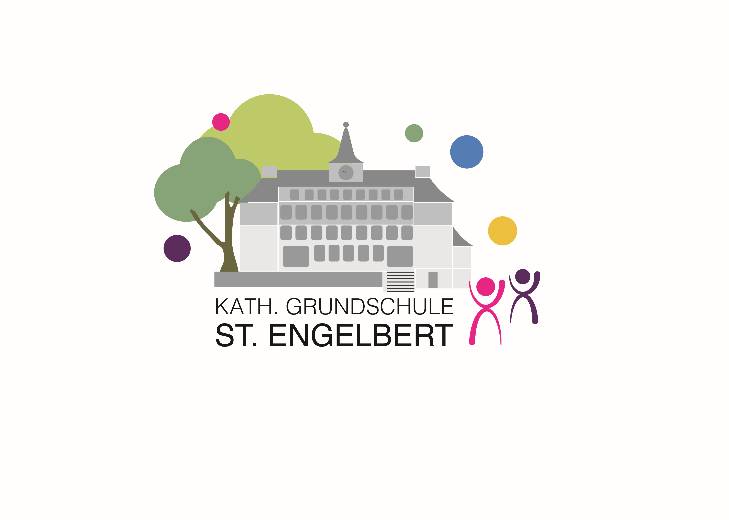 Stundenplan
Die Frühaufsicht beginnt um 7:45 Uhr, erstes Schellenzeichen 7:55 Uhr.